NEW FREEZER CREAMERY
PRESENTATION BY SHAH AND STEVEN
7
N
ESTABLISHED 2017
MISSION STATEMENT
We are a modern creamery that serves fresh, delicious ice cream made to order using liquid Nitrogen.
So not only is our ice cream rich and creamy but our on the spot process to make ice helps preserves the vitamin and calcium in the milk we use.
We also noticed that there is a lack of stores (outside of bars and clubs and few fast food restaurants) that are open late at night. We hope to capitalize on this potential market
Competition
In the liquid nitrogen ice cream industry we have a few competitors which include
Creamistry
a la minute
Sub zero 
The ice cream way
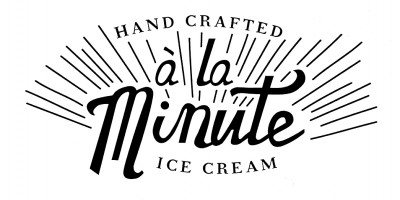 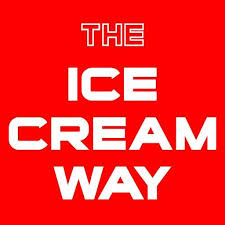 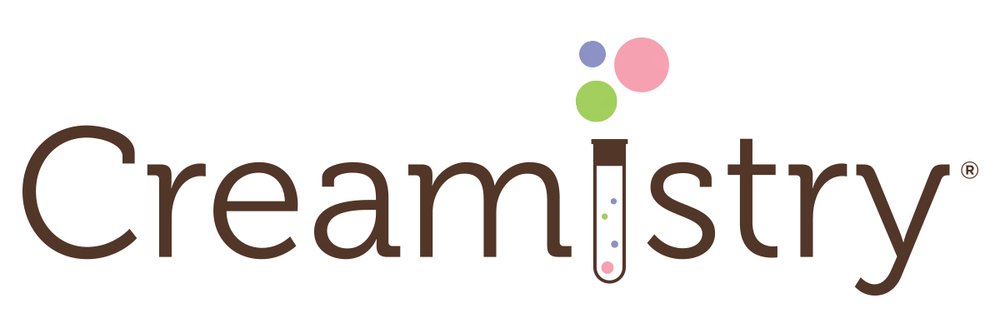 About Our Store
Our store is located fountain valley
We will only serve one standard size ice cream of 8 ounces($6.50)
We will only offer 8 flavors as not to over complicate our menu.
It will consist of three freezing station,and each station comes with a mounted mixer. Each mixer cost $2500.
We’ll also buy retails sweets and resell our side such as cookies, brownie and macaroons
Open from 3pm - 3am as to capture  our high school-college target audience
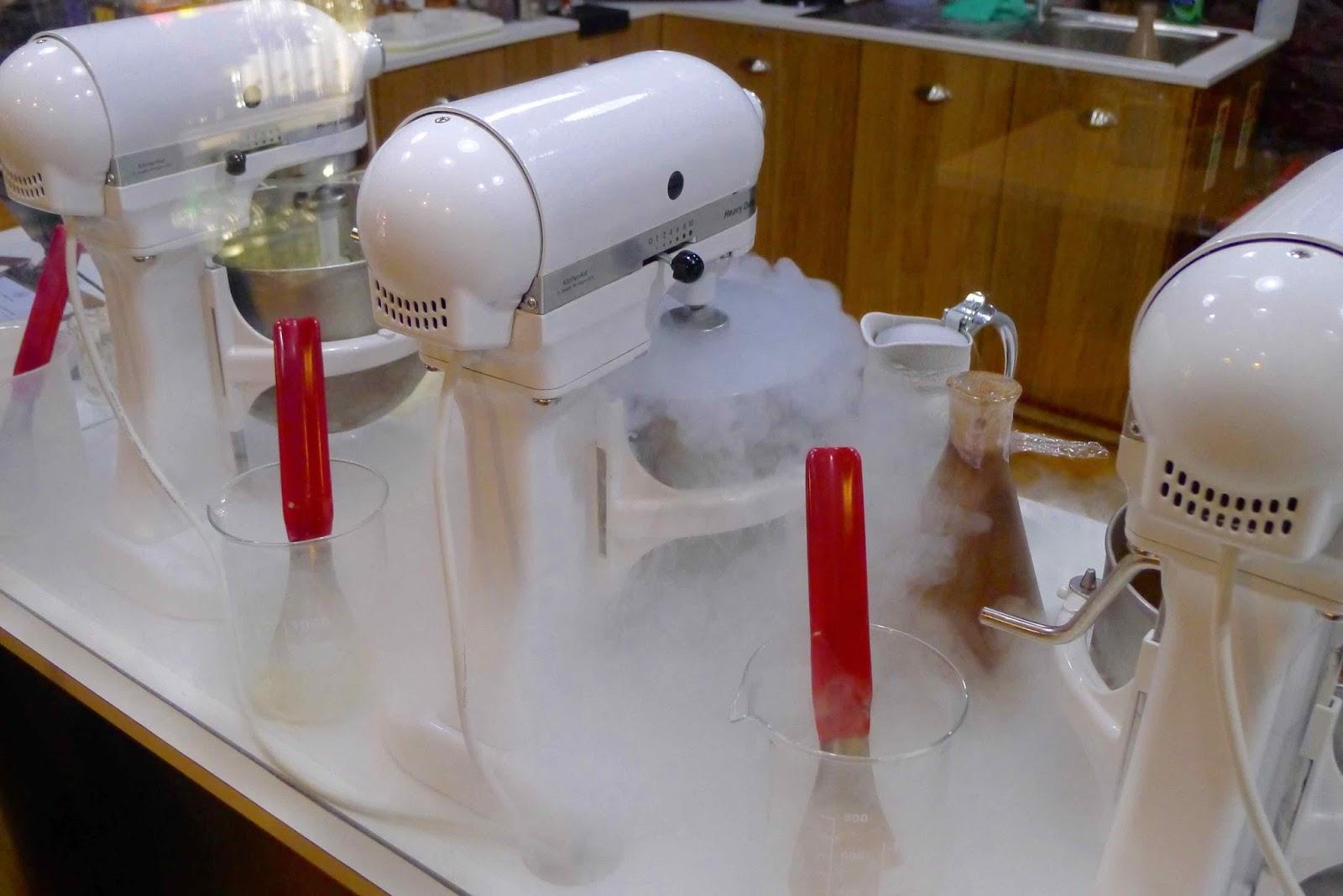 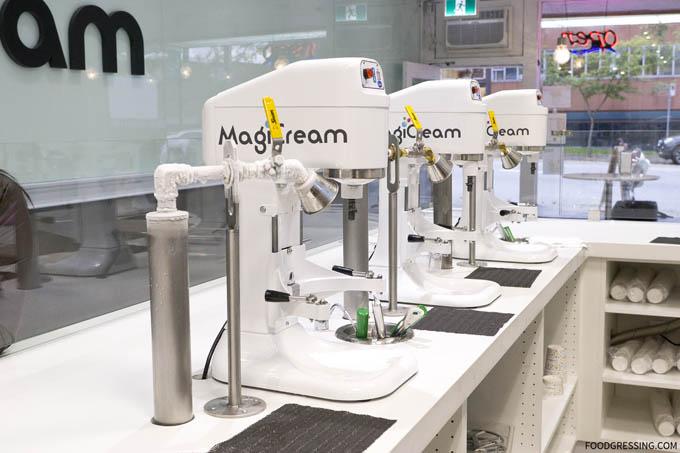 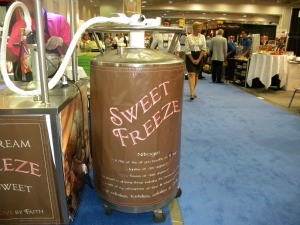 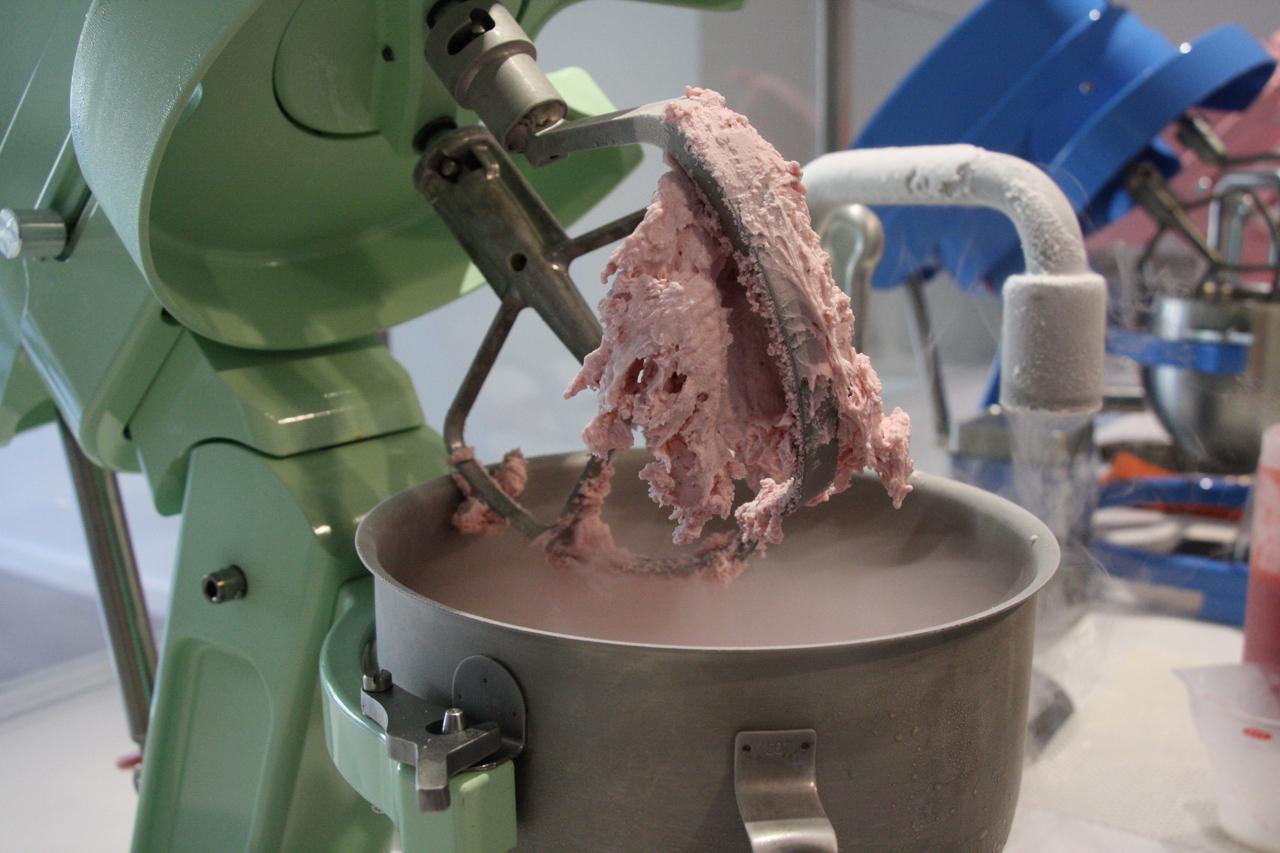 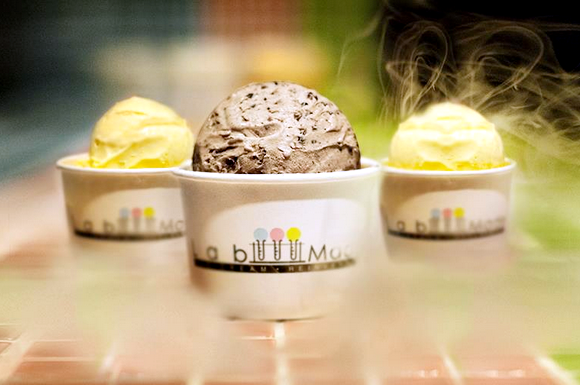 menu
Green Mint                                      sides: Cookies, Brownie, Macaroon
Strawberry                                       Topping: Syrups, mixed nuts, candies 
Cookies n Cream
Rose
Chocolate hazelnut
French vanilla 
Pina Colada
Cookie Butter
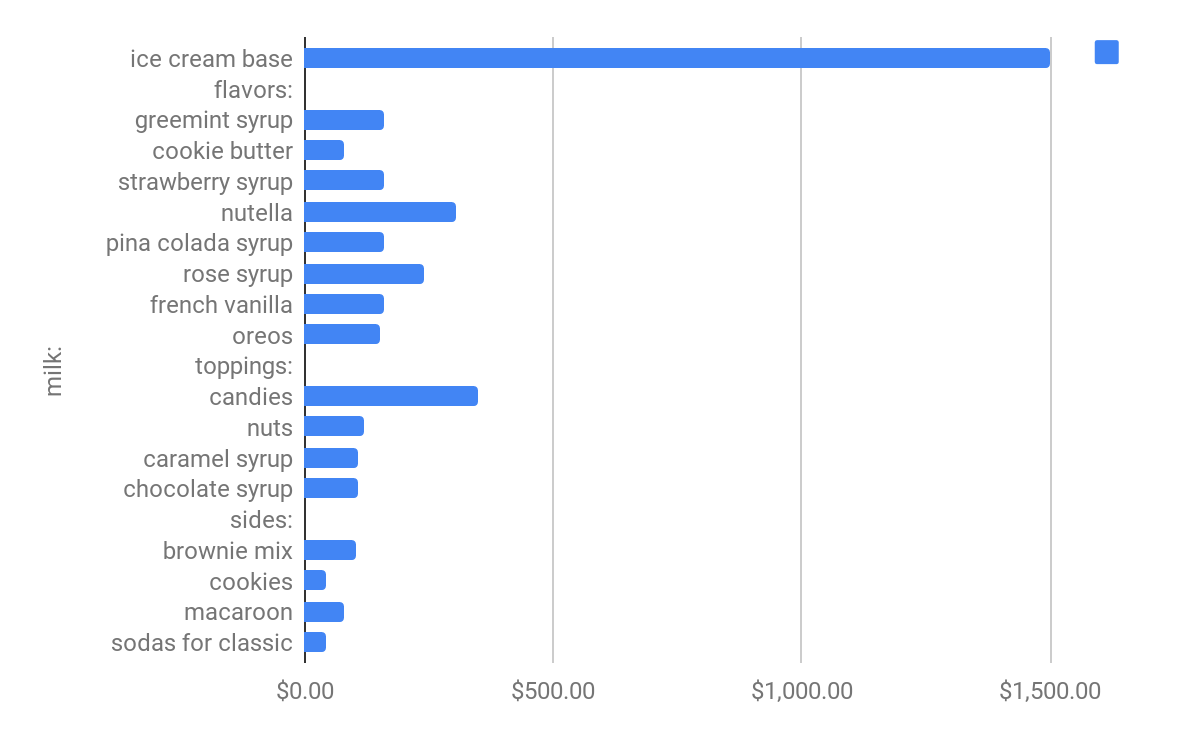 Equipment Cost
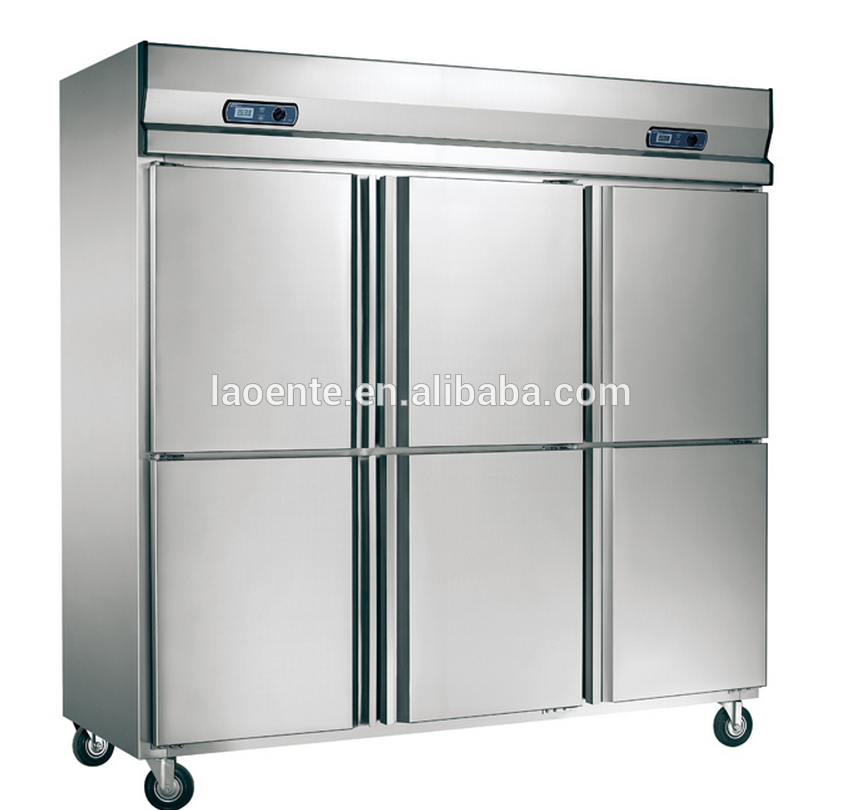 triple door freezer 
double door refrigerator 
Front of house-fridge 
liquid nitrogen mixer 
sanitizing station 
mixing bowls (30*106/bowl)
Cups n lids(box contains 1400 cups) 
Pos system
tables  8x
chairs  16x
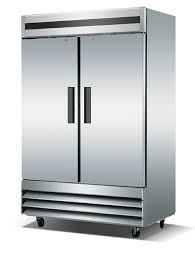 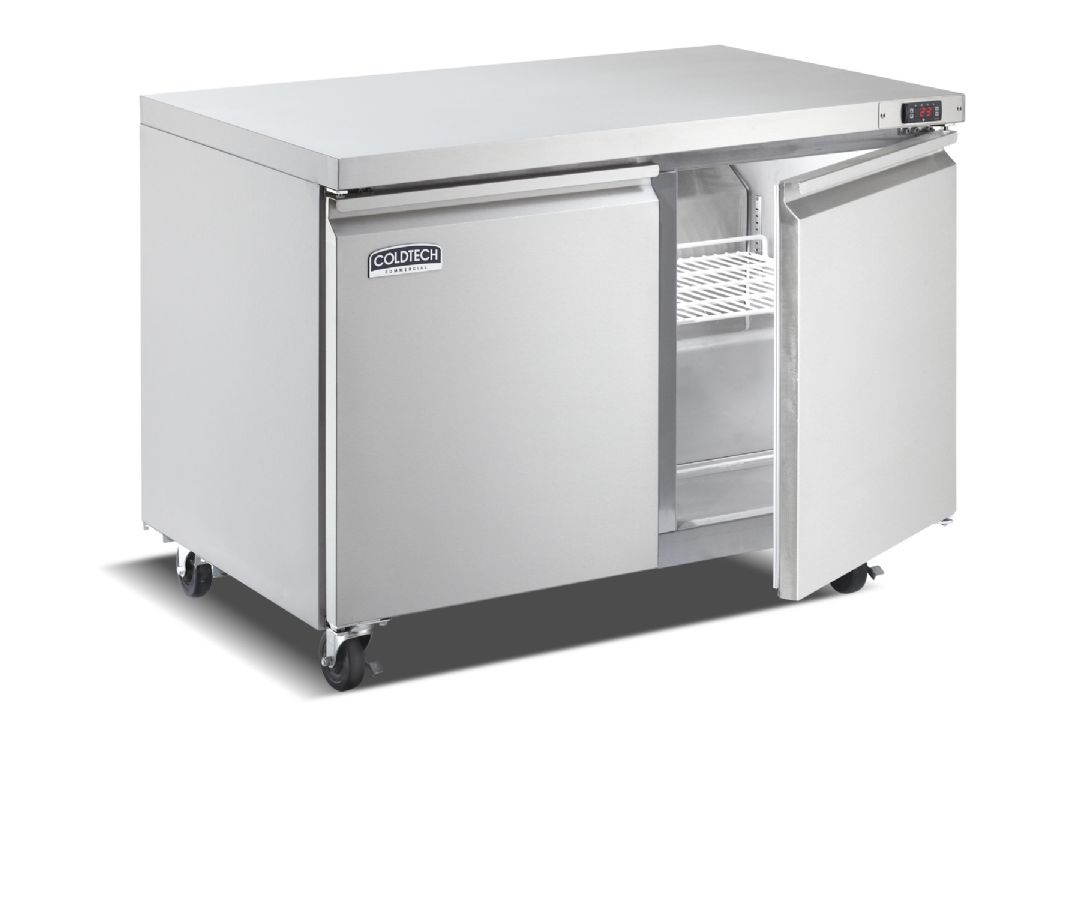 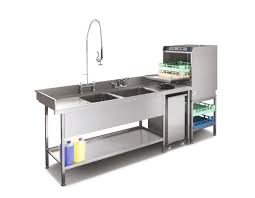 Purchases
As ice cream business is seasonal most of our purchases are going to be from April to August. Sales are slightly going to increases in december due to winter break .
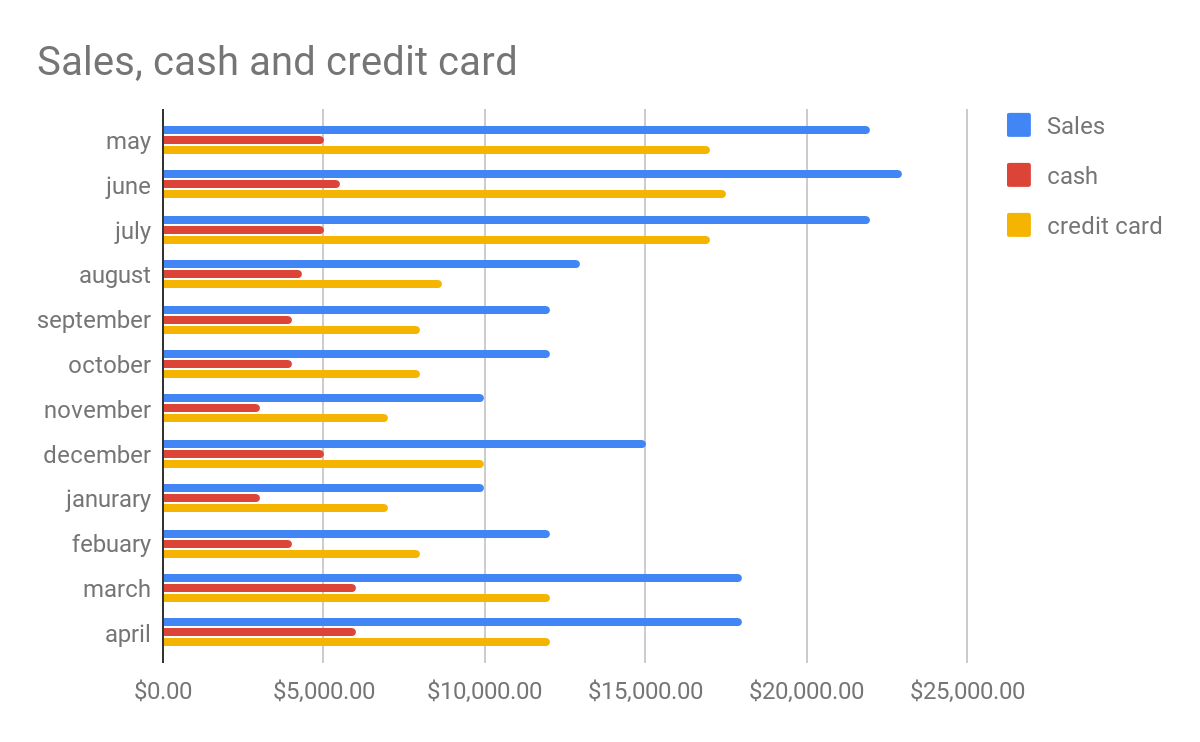 Selling general and administrative cost
General Admin cost                                                                Marketing Expense
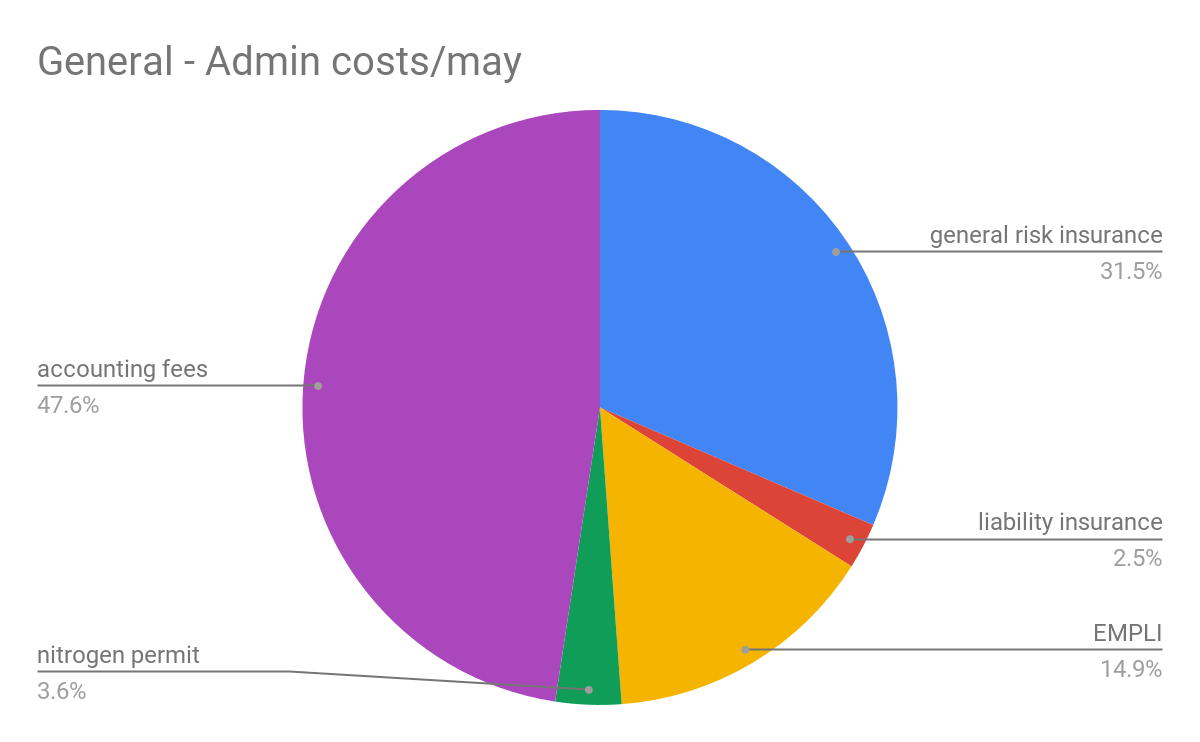 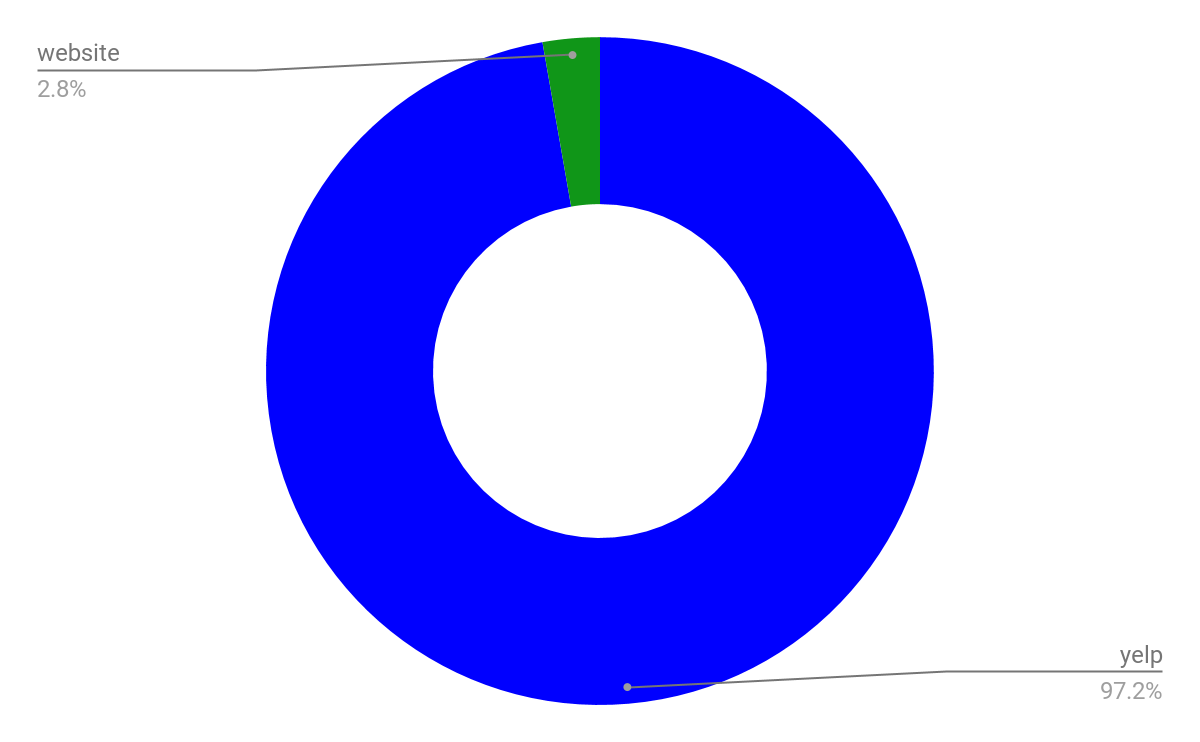